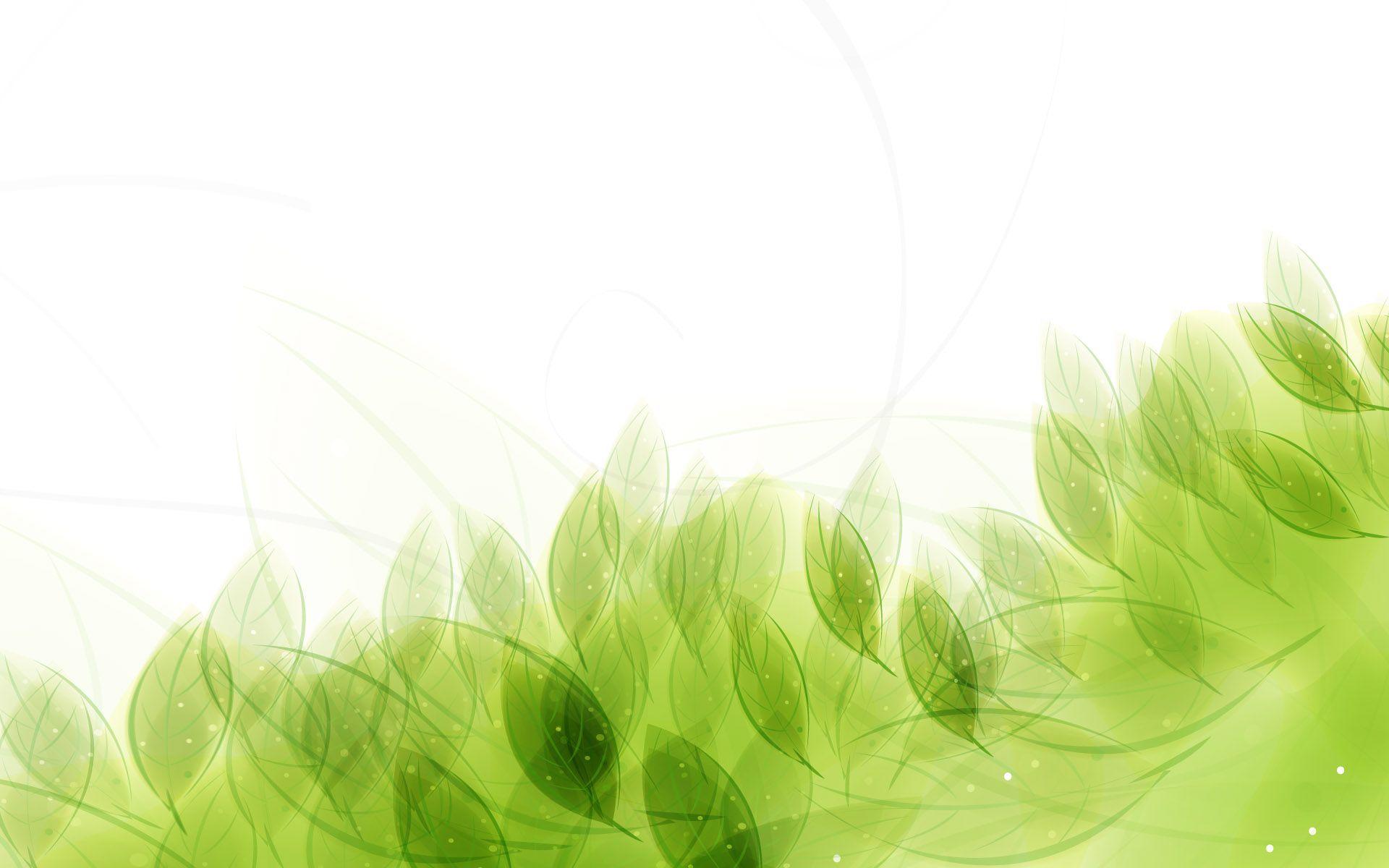 EXAMPLES THAT BIND
EXAMPLES THAT BIND
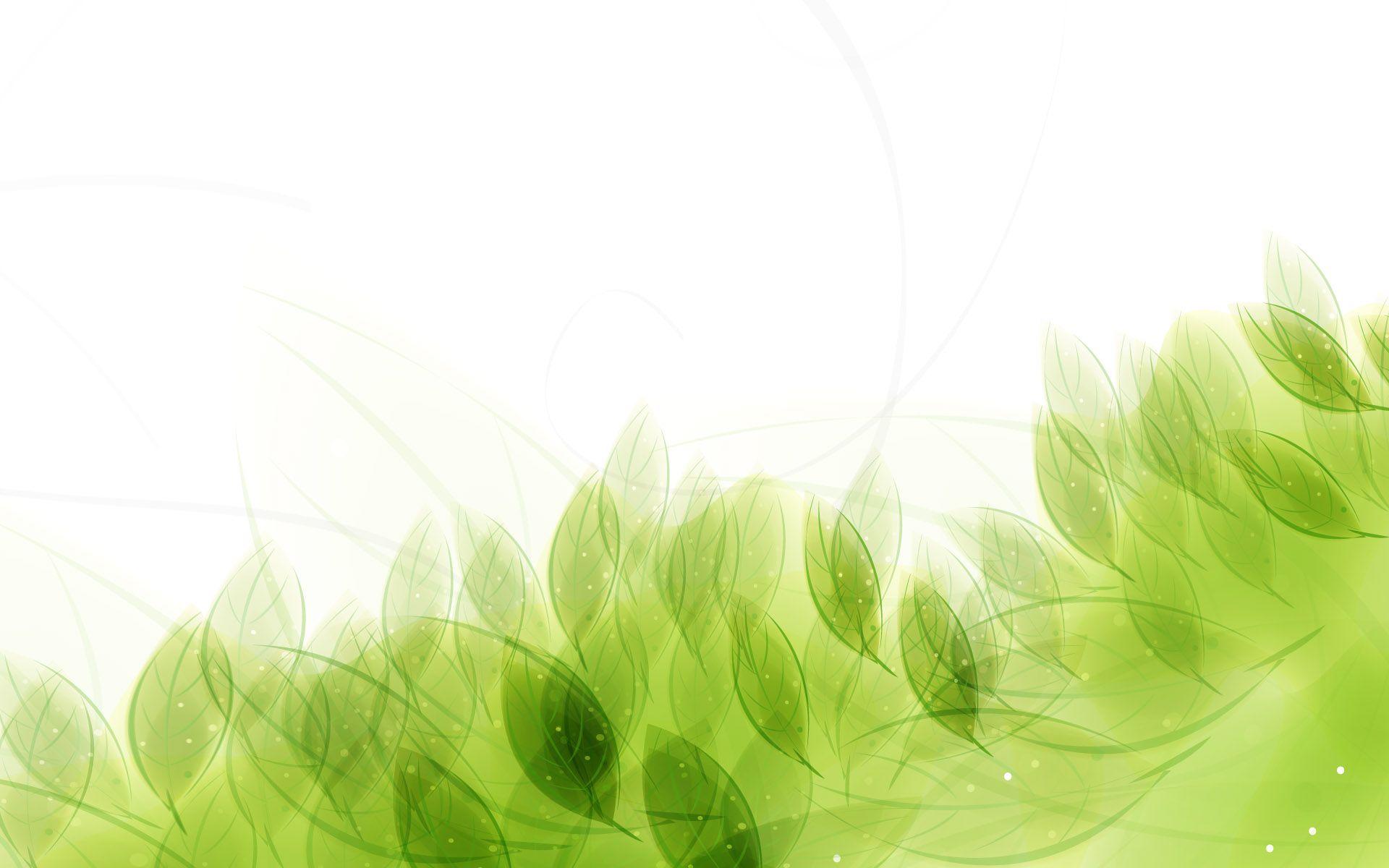 Introduction
Philippians 4:9
1st Corinthians 10:1-13
2nd Thessalonians 3:6-9;1st Corinthians 9:14
EXAMPLES THAT BIND
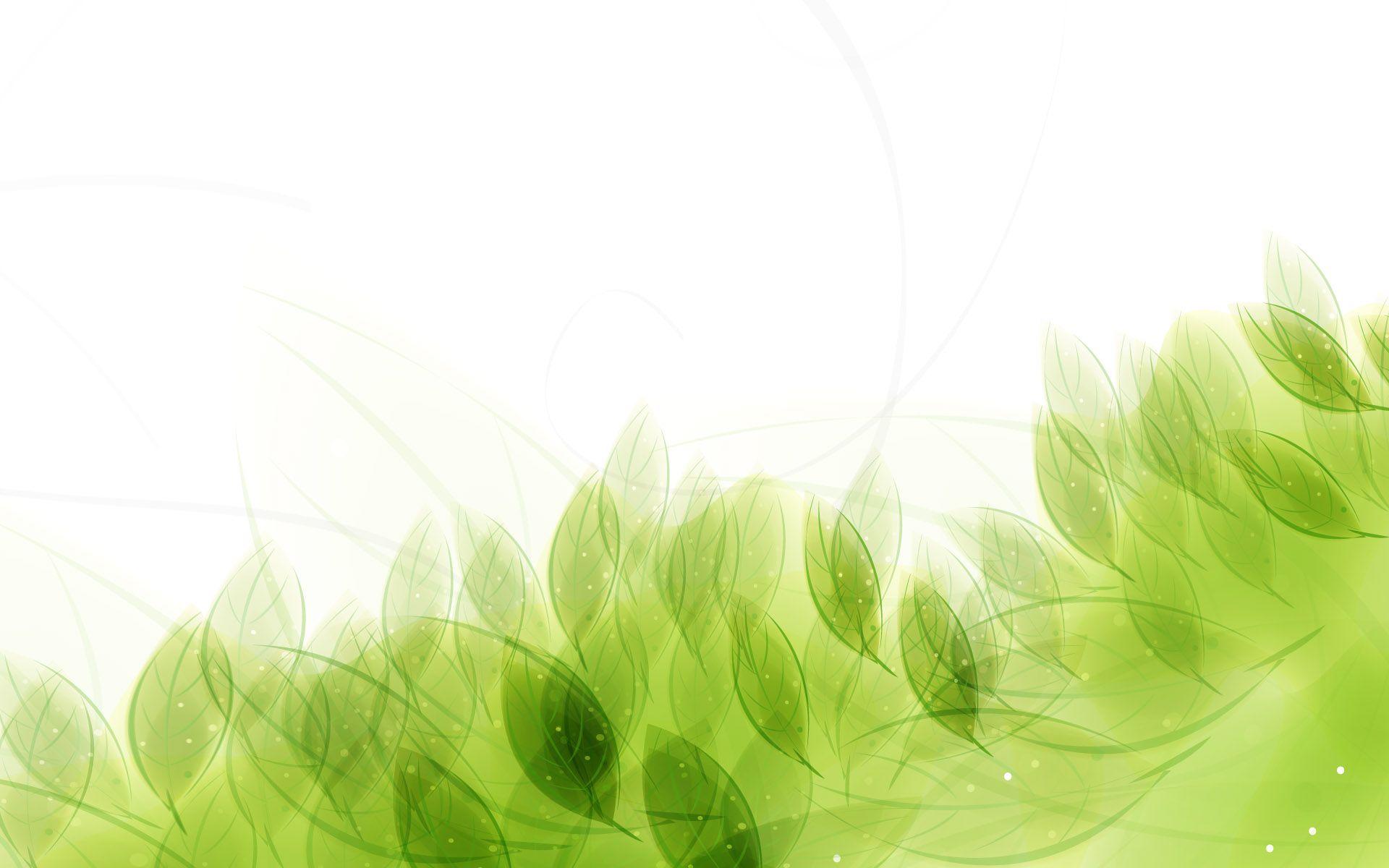 Time of Communion Specified
1st Corinthians 11:23-26
Acts 20:7
Acts 20:16, 6
EXAMPLES THAT BIND
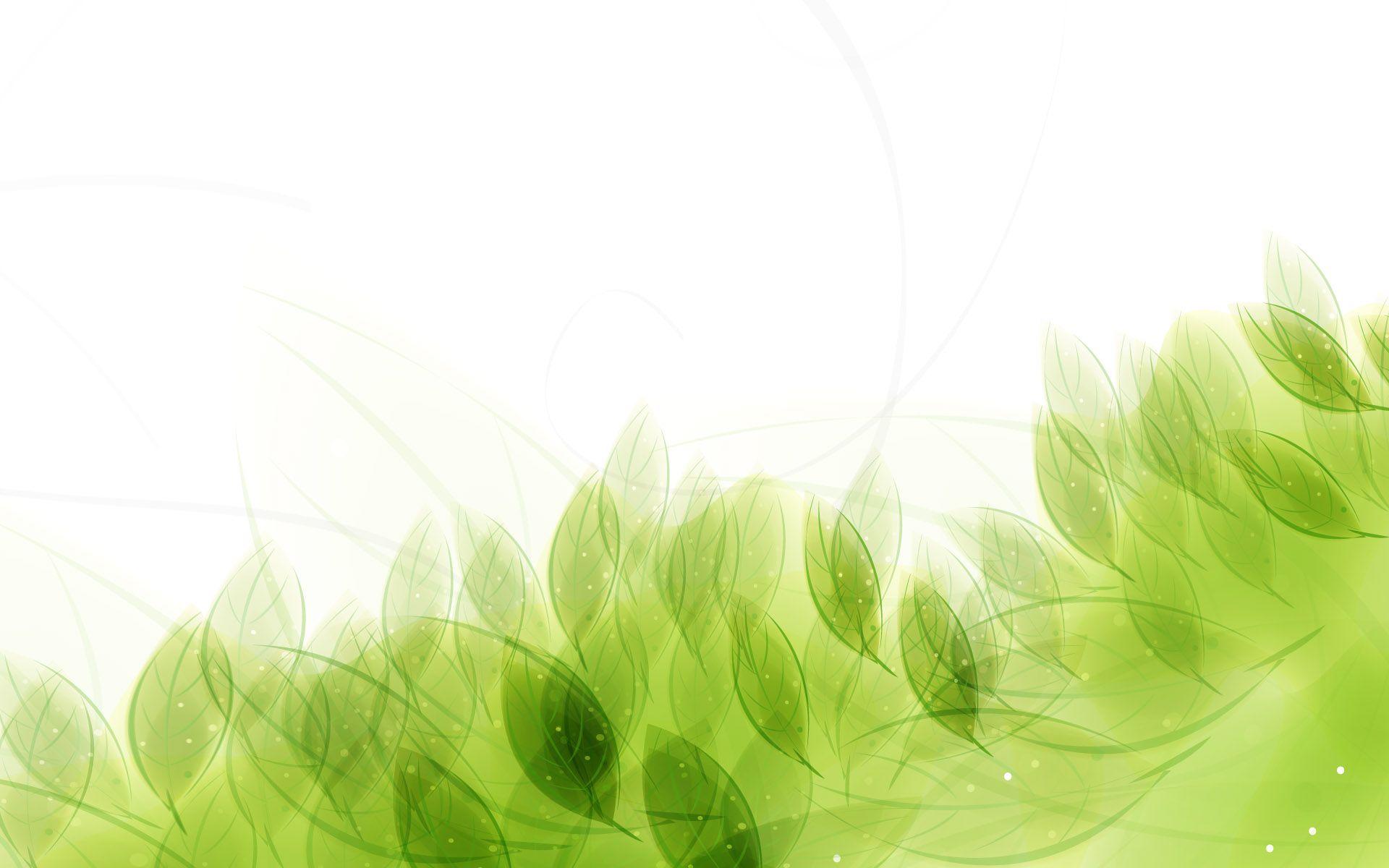 Kind of Music Specified
Mark 14:26; Acts 16:25; 1st Corinthians 14:15
Colossians 3:16; James 5:13
EXAMPLES THAT BIND
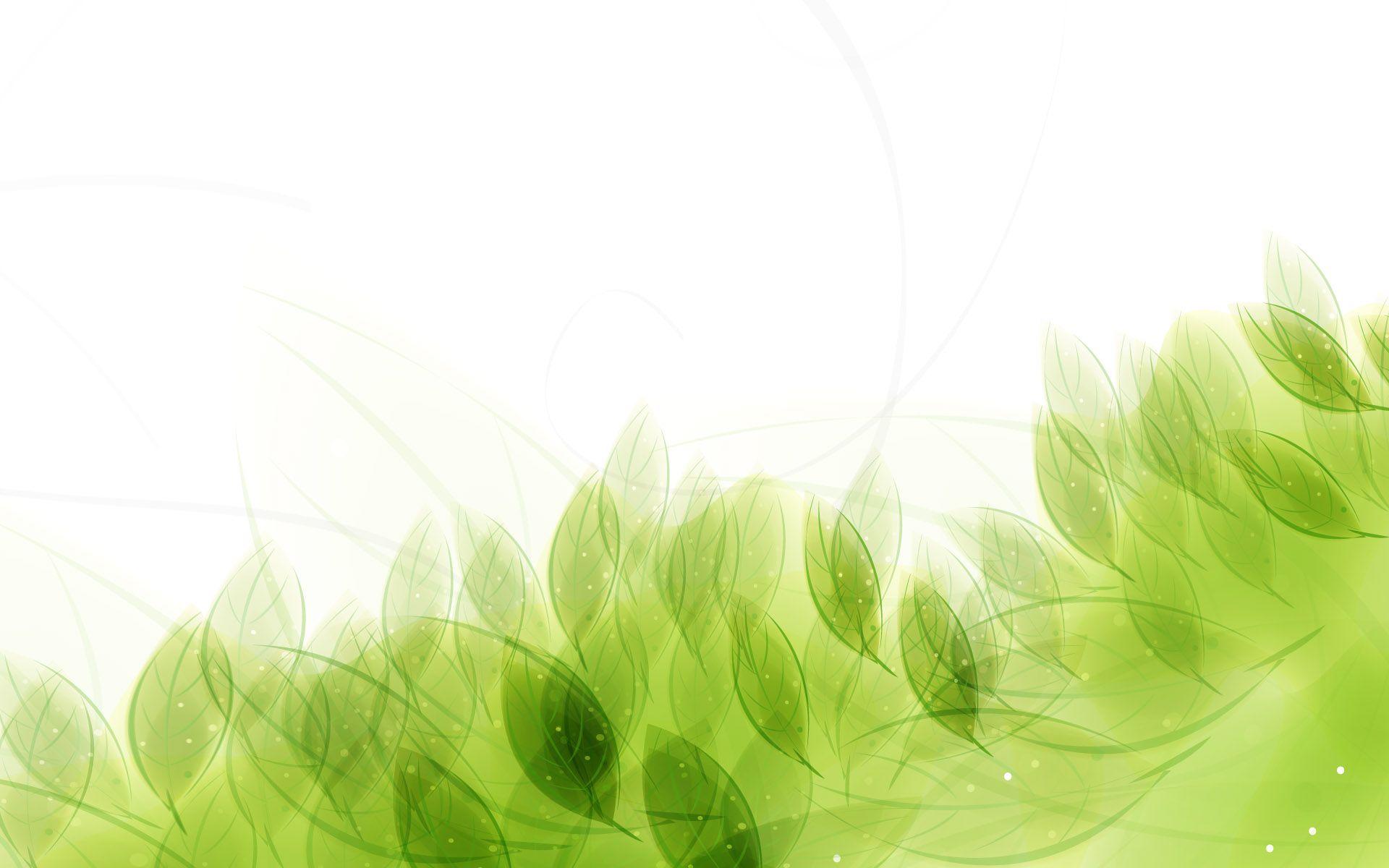 Location of Assembling Incidental
Romans 16:5; 1st Corinthians 16:19; Colossians 4:15; Philemon 2
Acts 2:46; 19:9
EXAMPLES THAT BIND
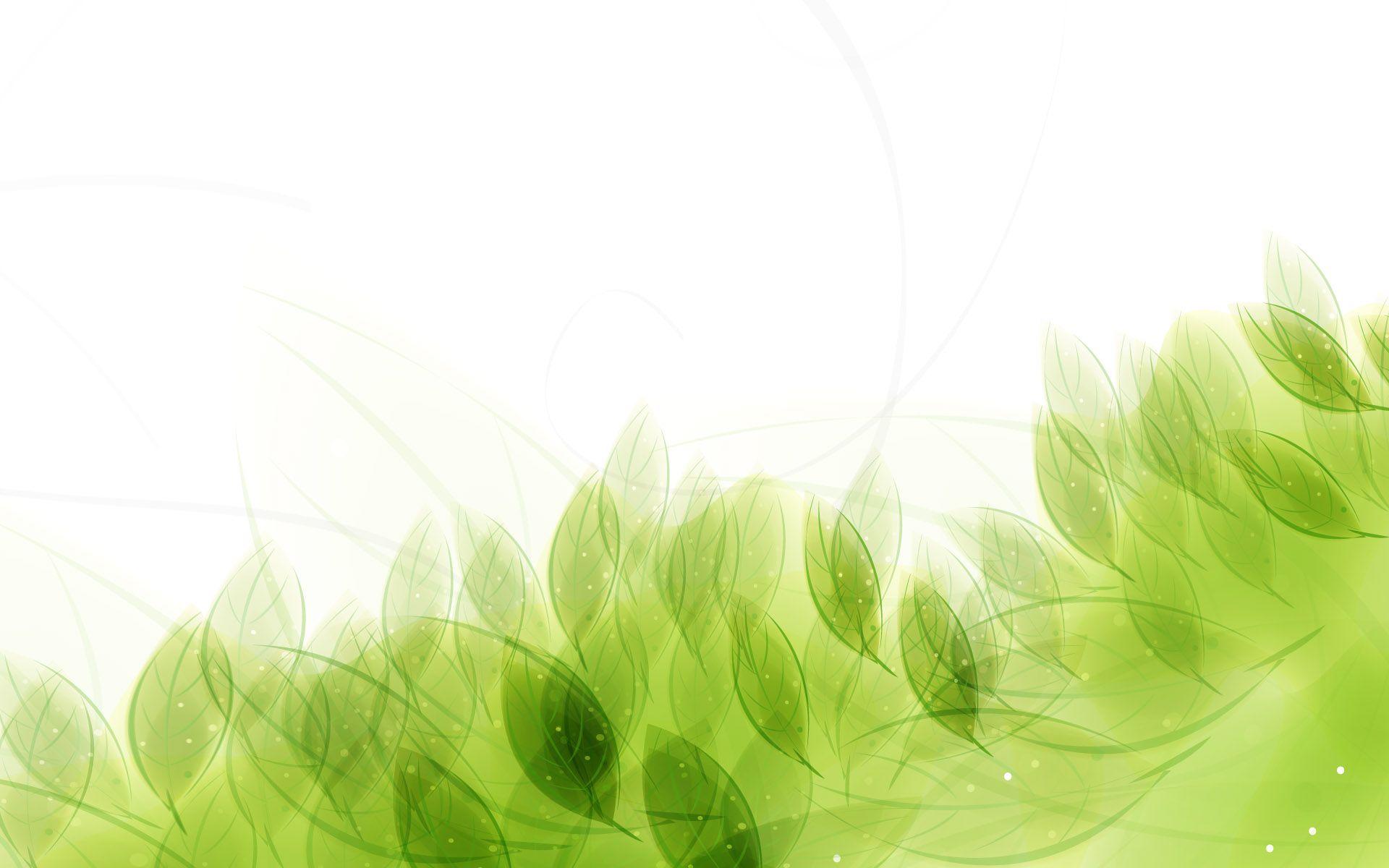 Location of Assembling Incidental
1st Corinthians 11:17-20, 33-34; 14:35
John 4:20-24
EXAMPLES THAT BIND
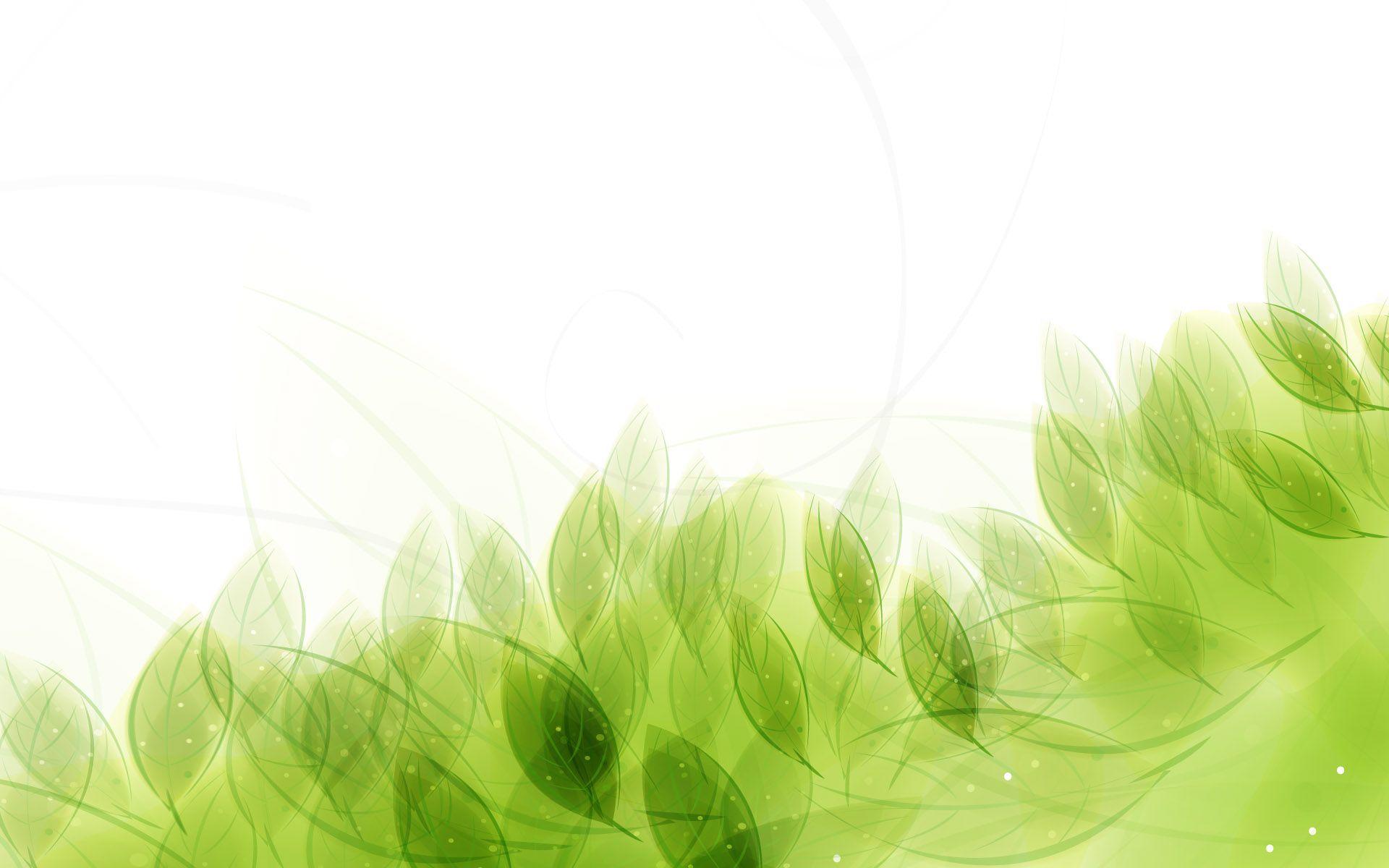 Kind of Service Incidental
John 13:1-17
Matthew 25:31-46
Philippians 2:3-8
EXAMPLES THAT BIND
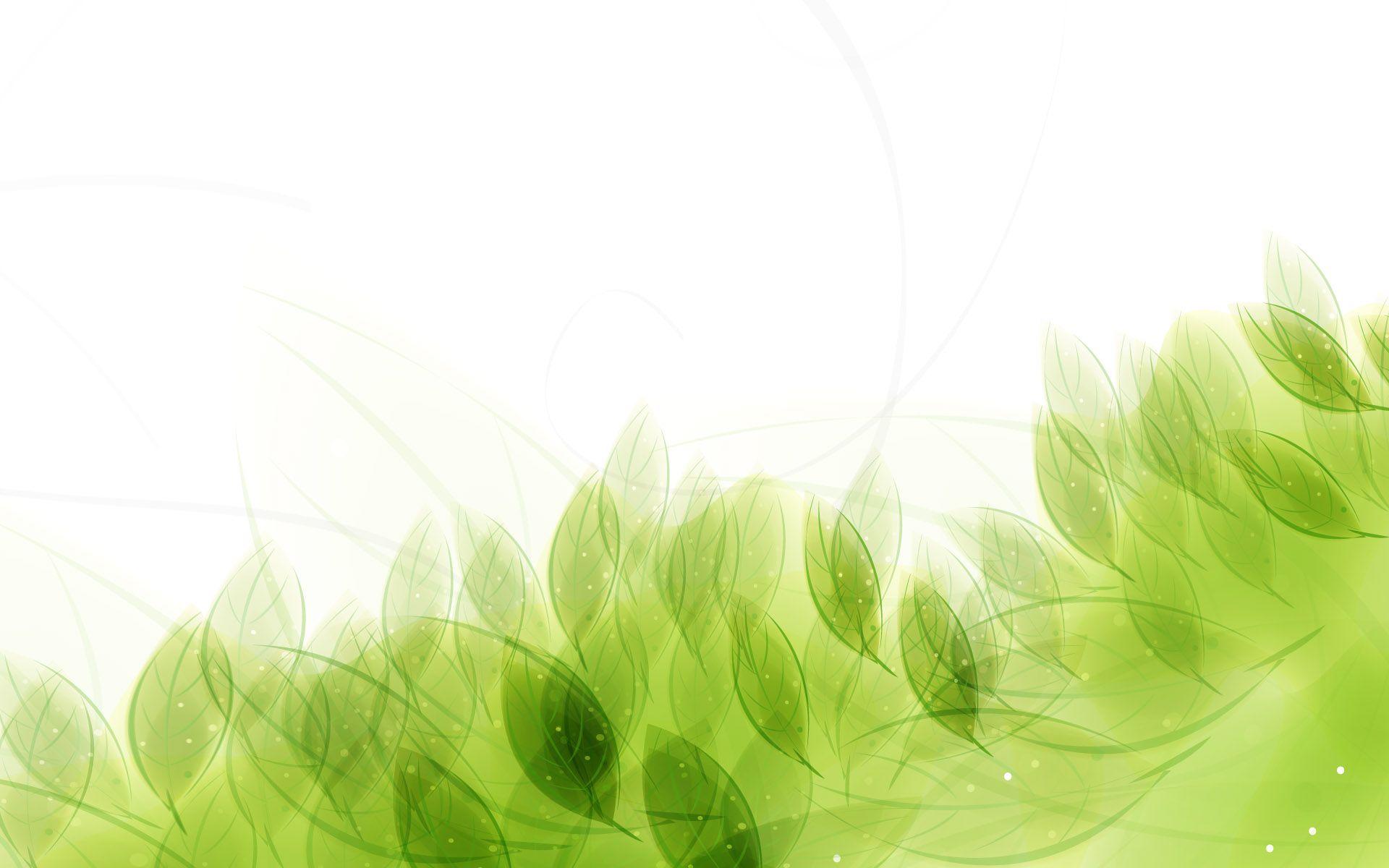 Place of Baptism Incidental
John 3:23
Acts 8:5, 12; 9:18-19